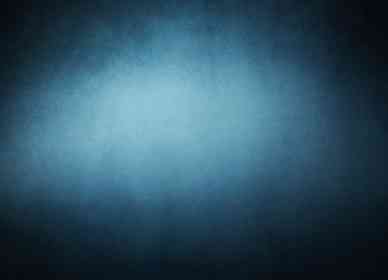 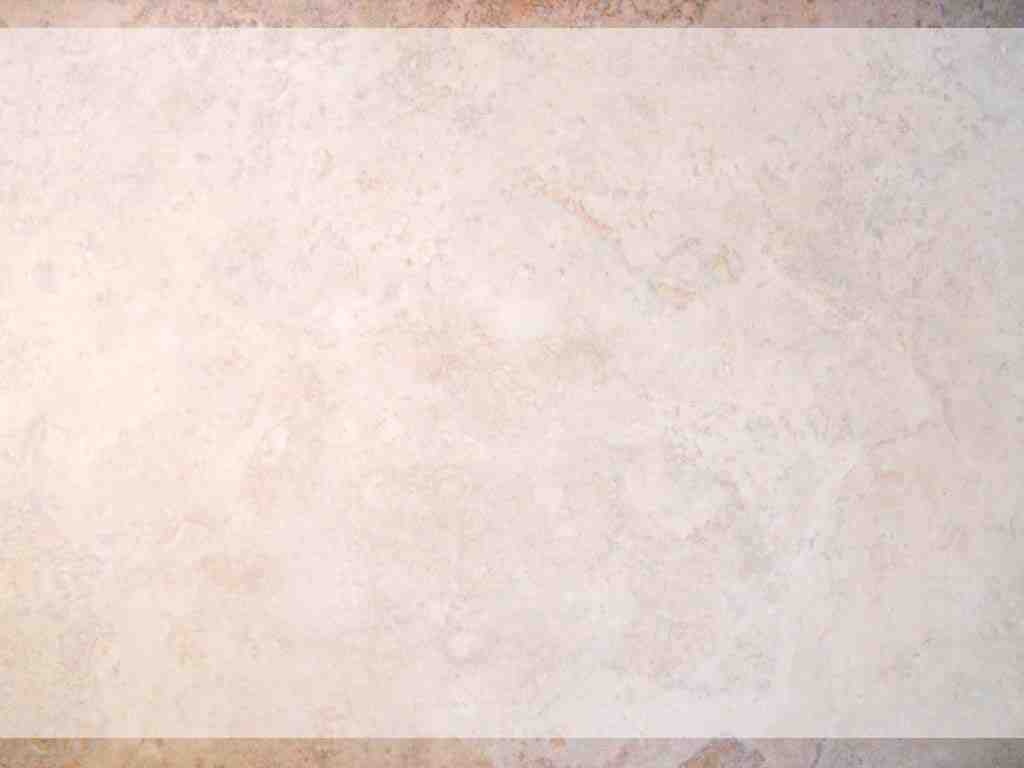 His Grace and Our Gifts
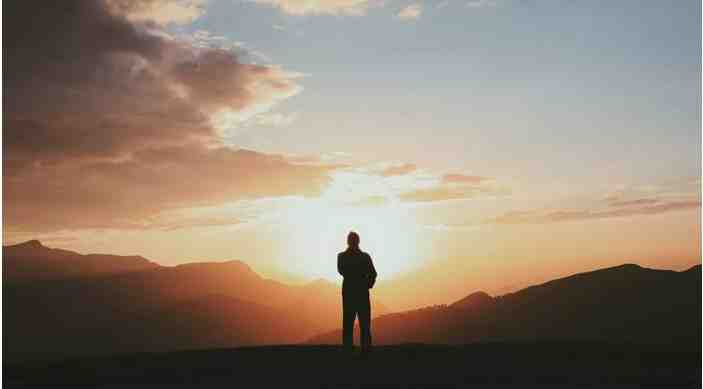 Ephesians 4:7-12
Diversity within the church
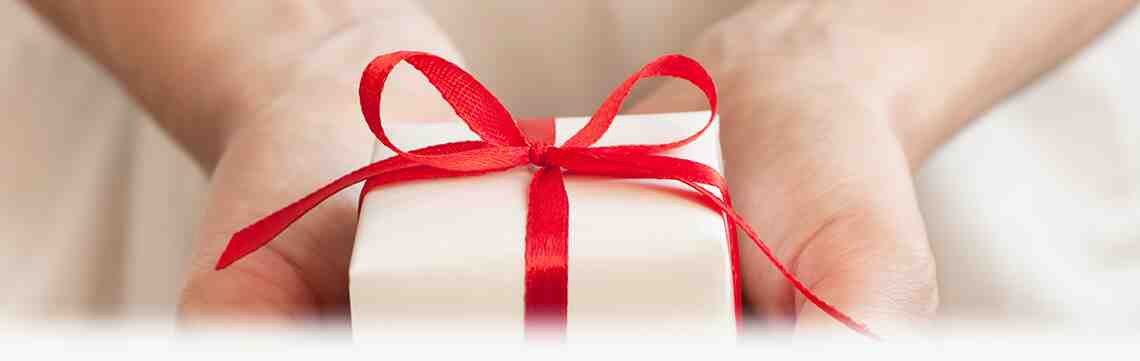 God gives gifts to each of us individually.. 
We give them back to Him in service
I. The Provision of Gifts (v 7)
7 But to each one of us grace was given according to the measure of Christ’s gift.
A. The Gifts of His Grace…
B. The Grace to use our Gifts..
II. The Price of our Gifts (8-10)
A. The Old Testament promise v 8
  - 8 Therefore He says:“When He ascended on high, He led captivity captive, and gave gifts to men.”
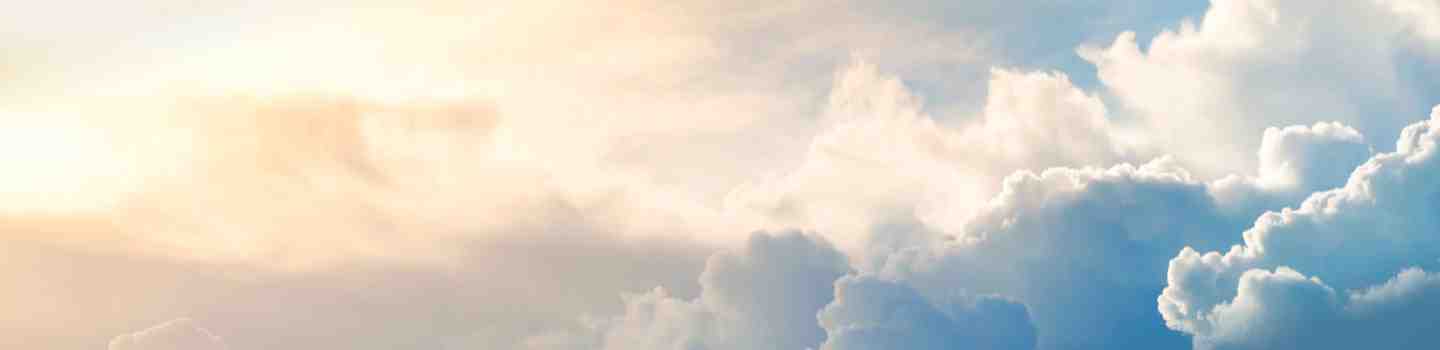 II. The Price of our Gifts (8-10)
B. The New Testament proof (9-10)
	9 (Now this, “He ascended”—what does it mean but that He also first descended into the lower parts of the earth? 10 He who descended is also the One who ascended far above all the heavens, that He might fill all things.)
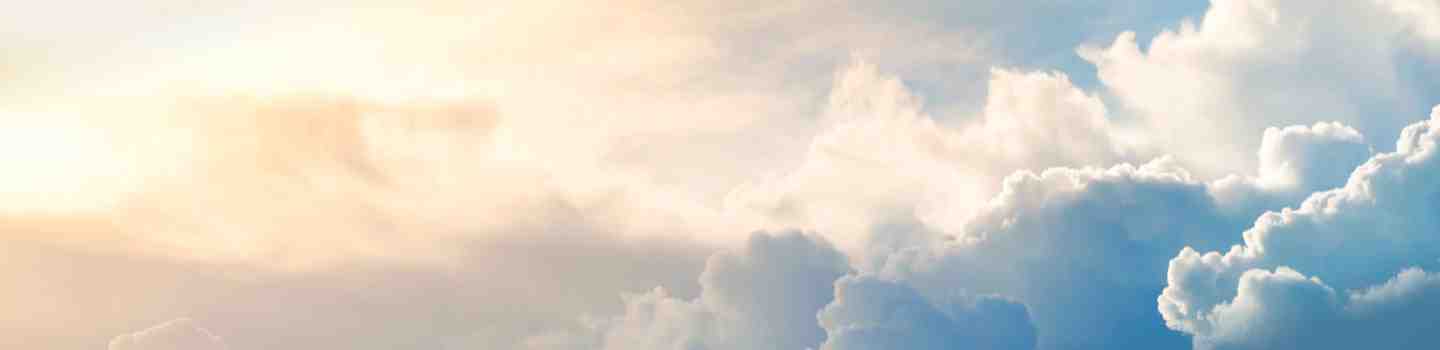 III. The Purpose of Gifts (11-12)
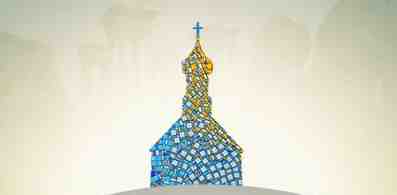 Foundation of the church (v 11)
	 11 And He Himself gave some to be apostles, some prophets, some evangelists, and some pastors and teachers..
III. The Purpose of Gifts (11-12)
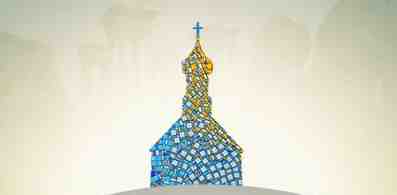 Functioning of the church (v 12)
	12 for the equipping of the saints for the work of ministry, for the edifying of the body of Christ,
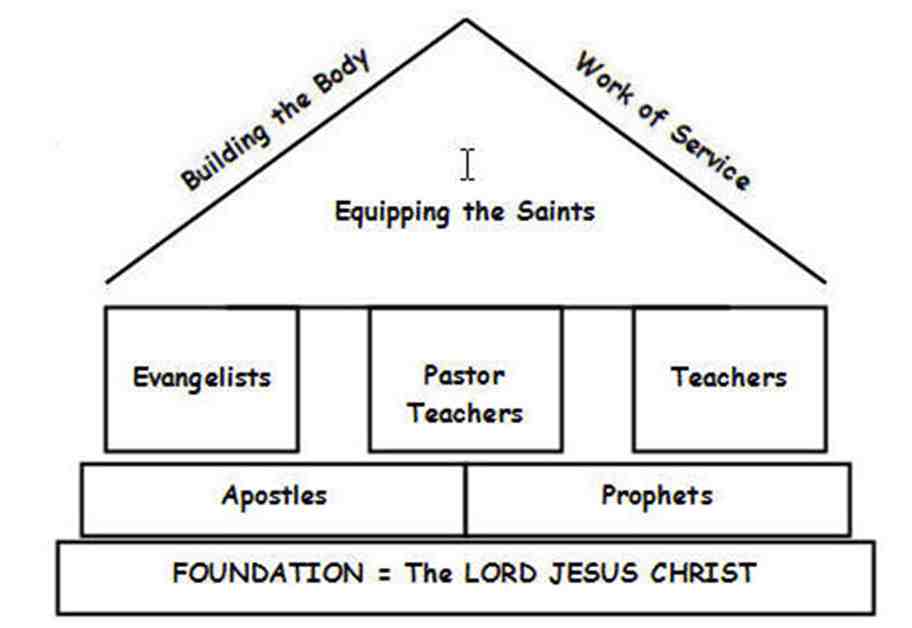 Let us each use our gift..
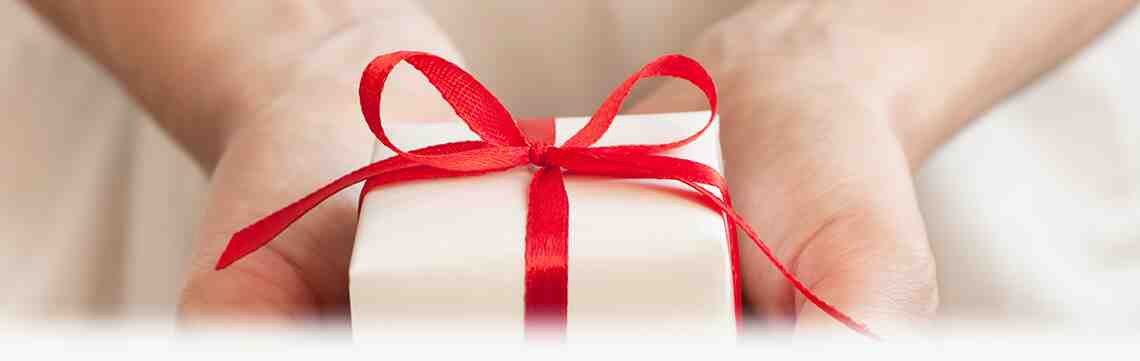 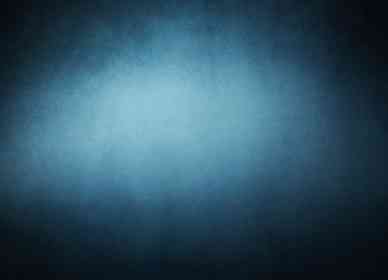 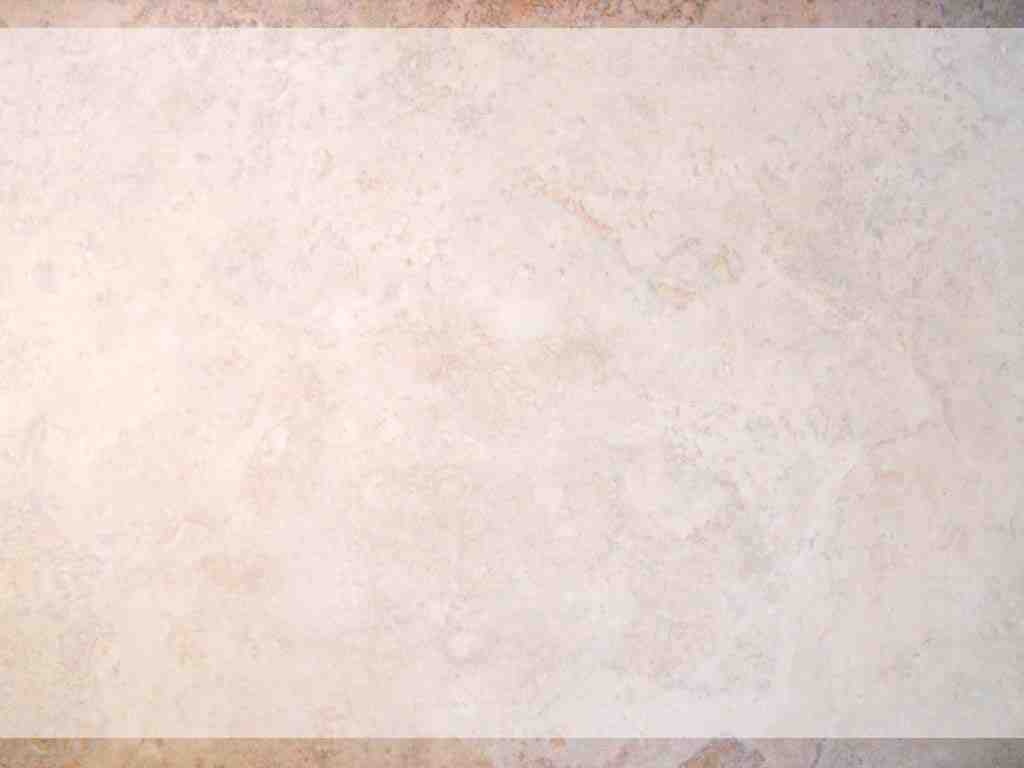 His Grace and Our Gifts
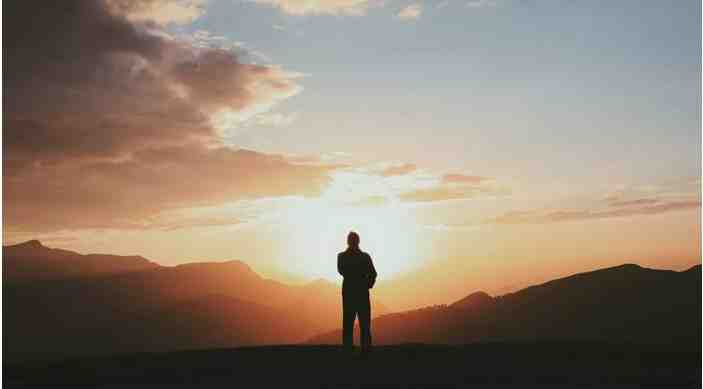 Ephesians 4:7-12